خةوشةكانى ياخود (خراثيةكانى) خويَندنةوةى بةدةنط :

ليَرةدا لةطةل ئةوةى ئةم جؤرة باشى خؤى هةبوو بةلام هةنديَك خةوشى هةية كة ئةمانةى لاى خوارةوةن : 
زؤرجار هةموو قوتابى بةشدارى تيا ناكات .
هةندىَ قوتابى خةريكى كارى تر دةبن .
كاتىَ بابةتى خويَندراو يةك بابةت دةبيَت , بةمة بيَزارى لةناخى قوتابيان دروست دةكات .
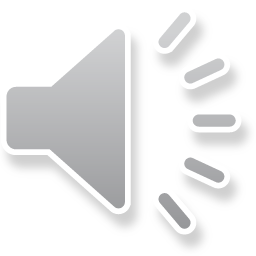 ميَشكى قوتابى دةضيَتة سةر دروستى طؤكردنى ثيتةكان , وةك لةوةى طرنطى بةتيَطةيشتن لةواتاكةى بدات .
كاتيَكى زؤرترى دةويَت .
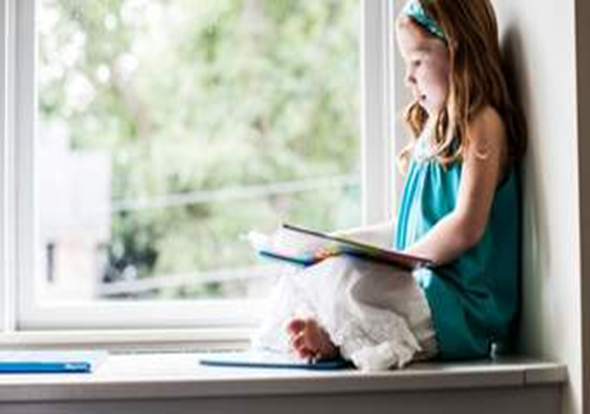 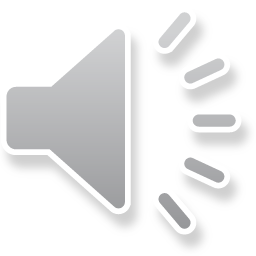 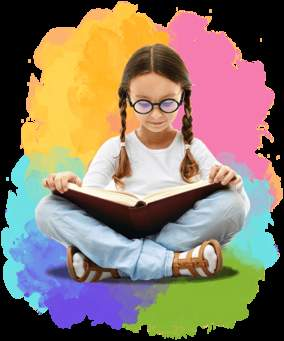 ب. خويَندنةوةى بىَ دةنط (القراءة الصامتة)
ئةم جؤرة خويَندنةوةية دوورة لة طؤكردن, 
واتة خويَنةر تةنها بة تةماشاكردن درك بةمانا 
و هيَما نووسراوةكان دةكات و واتاكةى 
وةردةطريَت, كةواتة خويَندنةوةيةكى هزرية, ئةم جؤرة خويَنةر ئةوةى دةكةويَتة ذيَر ضاوى لةيةك كاتدا دةيخويَنيَتةوة , كةواتة وشة بة وشة ناخويَنيَتةوة بةلكو رستة بة رستة يان زياتر دةخويَنيَتةوة . ئةم جؤرة بؤ بةدةستهيَنانى زانيارى زؤر طونجاوترة وةك لةجؤرى يةكةم و ثةروةردةى نوىَ جةختى لةسةر دةكاتةوة .
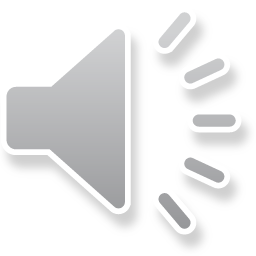 لة باشييةكانى خويَندنةوةى بىَ دةنط
خيَرايى خويَندنةوة لاى خويَنةر زياد دةكات . 
 خويَنةر ئامادة دةكات بؤئةوةى ثشت بةخؤى ببةستيَت لةوةرطرتنى زانيارى . 
يارمةتيدةرة بؤ لةبةركردنى هةندىَ دةق كةسةرنجمان رِادةكيَشىَ . 
بةرهةم زياتر دةبيَت لةريَطةى خويَندنةوةى ريَذةيةكى زؤر لةكاتيَكى كةم .
ئةم جؤرة لةرِووى كؤمةلاَيةتيةوة طونجاوة, ضونكة دةوروبةر تووشى هةراسانى ناكات .
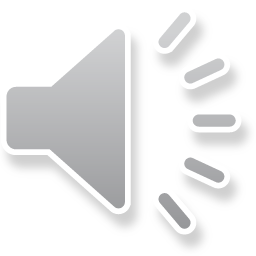 خةوشةكانى خويَندنةوةى بىَ دةنط
لةكاتى بةكارهيَنانى لةثؤلدا هةندىَ قوتابى تووشى بىَ ئاطايى لةدةوروبةريان دةبن .

خويَنةر لةسةر دروستى طؤكردن رِاناهيَنريَت , بةمةش مامؤستا ناتوانيَت كةموكورِى لة دةربرِينى قوتابى بدؤزيَتةوة .
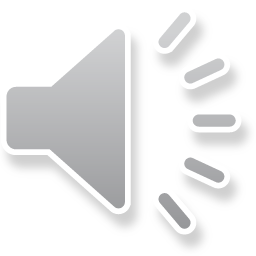 ج. خويَندنةوةى طويَطرتن (القراءة الاستماعية)
ئةم جؤرة طوىَ و ميَشك بةكاردةهيَنريَن بؤ درككردن بةوةى كة كةسانيتر دةيخويَننةوة , ئةم خويَندنةوةية ميَشك بؤ تيَطةيشتن و وةرطرتن دةبات .
باشيةكانى خويَندنةوةى طويَطرتن
رِاهيَنانى فيَرخوازان لةسةر طويَطرتن بؤ كةسانى تر, ضونكة هةر خؤى طويَطرتن لةو رِةفتارانة دادةنريَت كةتاك ثيَويستى ثيَى هةية لةزؤربةى هةلَويَستة فيَركارى و كؤمةلاَيةتيةكانى ذياندا, وةك طويَطرتن لةوانة , لةكؤر و سيمينار و كؤنفراسةكان, هةوالَةكان .
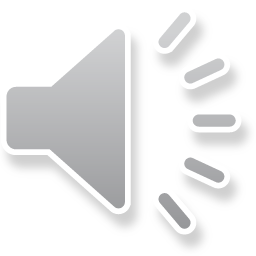 2.  طةشة ثيَدانى تواناى وةرطرتن و بيرهيَنانةوة لاى فيَرخوازان .
3.  تاك دةتوانيَت ئةو شتةى طويَى ليَدةبيَت شيبكاتةوة و هةلَسةنطاندنى بؤ بكات .
4.  ئامرازيَكى كاراية بؤ فيَركردنى نابينايان .
5. تواناى طويَطر زياد دةكات لةسةر كورتكردنةوةى ئةوةى طويَى ليَبووة بةشيَوازى خؤى .
6.  تواناى طويَطر زياد دةكات لةبةستنةوةى ئةوةى طويَى ليَدةبيَت بة واقيع .
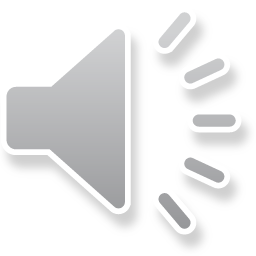 سيَيةم : بابةتى خويَندراو (المادة المقروء)
خويَندنةوةى بابةتة زانستيةكان 

2.   خويَندنةوةى بابةتة ئةدةبيةكان 

3.   خويَندنةوةى  بابةتة ميَذووييةكان
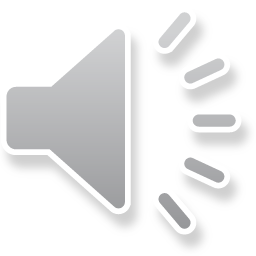 هيواى سةركةوتنتان بؤ دةخوازم 
تةندروست باش بن
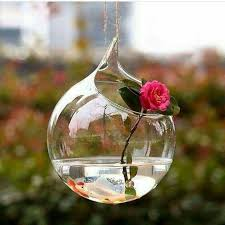 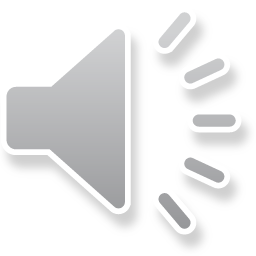